八年级英语 上
Unit 2 School life
Welcome to the unit
WWW.PPT818.COM
Free talk
Do you like going to school?
Do you do any after-school activities?
What do you think school is like?
What’s your favorite subject?
Do you think dogs need to go to school?
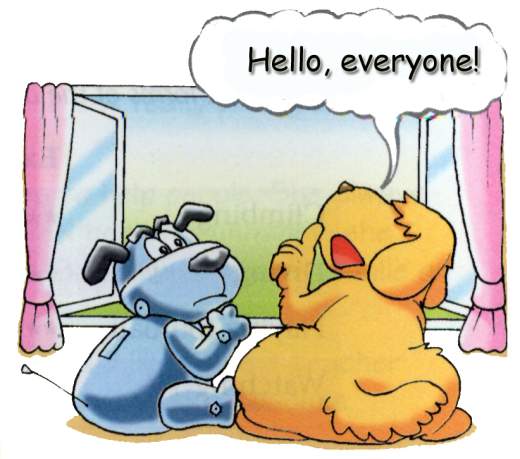 What does Eddie think school is like?
Listen and answer
Why don’t dogs go to school?
Because we are cleverer than people.
What does Eddie think school is like?
It’s like watching TV, but there are fewer 
advertisements.
Complete the dialogue
don’t
Hobo: Why _________ dogs go to school,    
            Eddie?
Eddie: Because we’re ___________ than 
            people.
Hobo: What is school ______________?
Eddie: It’s like _______________________, 
            but there are
            _______advertisements.
cleverer
like
watching TV
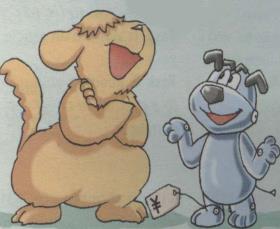 fewer
1. What is school like?
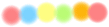 like: prep.像… (unlike)
eg: John looks smart, just ~ his father. 
     What’s the weather like?
*like: v. 喜欢 （dislike）
2. …there are fewer advertisements.
* a few和few: 可数名词      
   a little和little:不可数名词
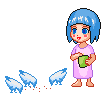 * few—fewer—fewest
   little—less--least
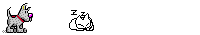 Do you know what they are in British English and American English?
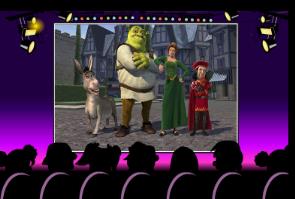 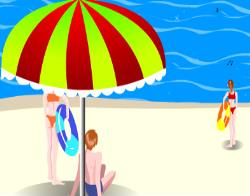 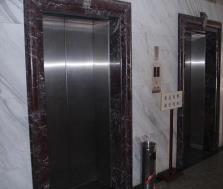 lift (n.)
holiday
film
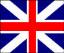 movie
elevator
vacation
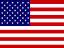 Do you know what they are in British English and American English?
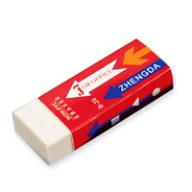 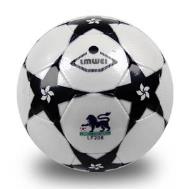 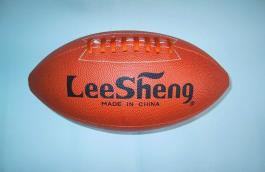 rubber
football
American football
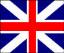 soccer
eraser
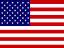 football
Do you know what they are in British English and American English?
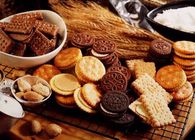 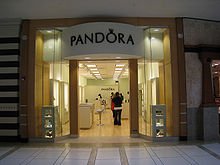 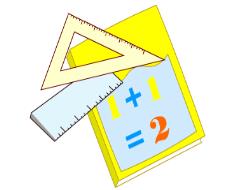 biscuit
Maths
shop
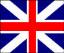 Math
cookie
store
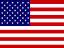 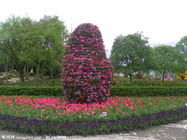 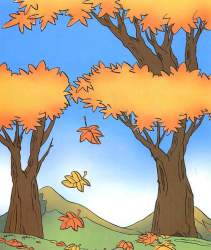 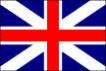 garden
autumn
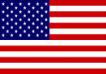 fall
yard
British English
American English
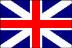 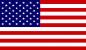 d
1 ___ 
2 ___
3 ___
4 ___
5 ___
6 ___
7 ___
8 ___
9 ___
a. eraser
b. soccer
c. vocation
d. cookie
e. fall
f. store
g. truck
h. yard
i. movie
1  biscuit
2  autumn
3   lorry
4   film
5   football
6   holiday
7  garden
8   rubber
9   shop
e
g
i
b
c
h
a
f
Different words mean the same thing
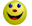 British English
American English
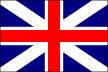 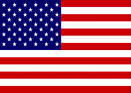 trousers
candies
Post
secondary school
pants
sweets
Mail
high school
Different spellings
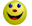 British English
American English
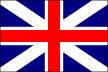 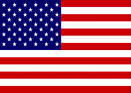 maths
favourite
humour
colour
centre
practice
math
favorite
humor
color
center
practise
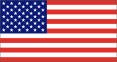 Dear Peter
    Autumn is coming. I am very happy to go back to my secondary school. 
    I am in Grade 8 this term. My classroom is not on the ground floor. It’s on the fourth floor, so I need to go up in a lift. 
    I like playing with the rubber and chatting with friends when we have a break.  Maths is my favourite subject and I often do well in it.
    After school, I like to play football. Sometimes I can go to see a film with my classmates. 
Simon
Do you know?
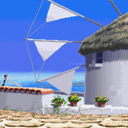 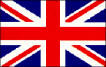 Dear Peter
     _______ is coming. I am very happy to go back to my ____________. 
     I am in Grade 8 this term. My classroom is not on the ________ floor. It’s on the fifth floor, so I need to go up in _______________. 
     I like playing with the ___________ and chatting with friends when we have a break.  _________ is my favorite subject and I often do well in it.
     After school, I like to play ________. Sometimes I can go to see a ________ with my classmates.

Simon
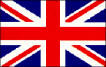 Fall
high school
first
an elevator
eraser
Math
soccer
movie
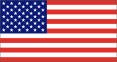 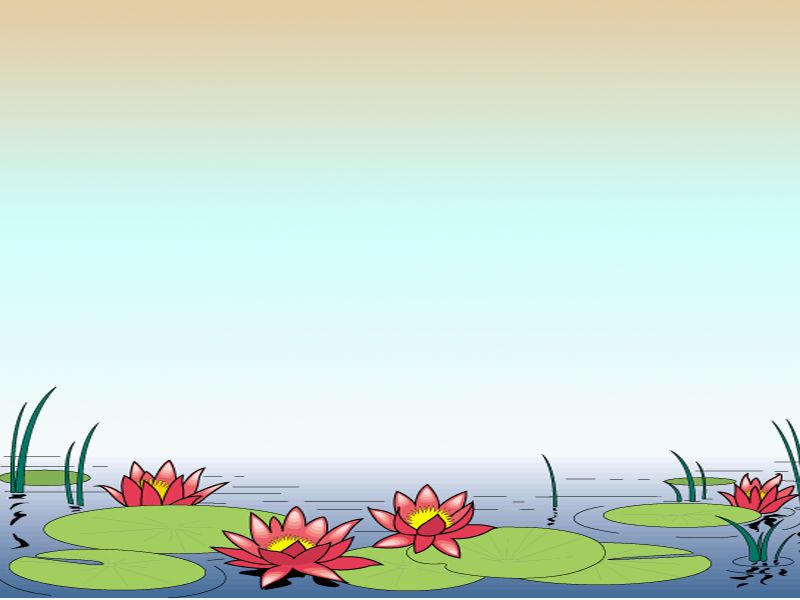 Read Part B and underline the British words and write the American words.
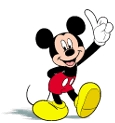 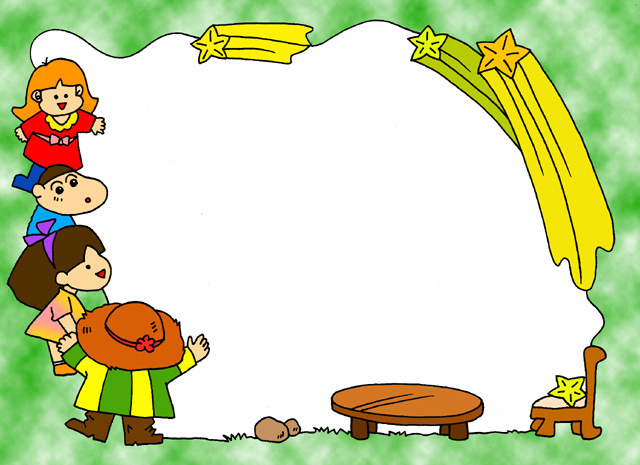 Act out
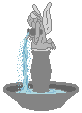 Homework
Search the Internet for more different words for the same thing.
Pre-read School lives.
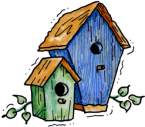